Constructing an argument
“they say, I say”
Students will be able to…
Discuss and dissect the genre of argumentative essay
Be able to recognize conventions of the genre
Understand the necessity of the counterargument

Differentiate between expository essay and argumentative essay

Begin to consider how to build arguments from their chosen topics
Argumentative Essay
An argument is a formal presentation of evidence that supports a particular claim or position regarding an issue of interest to a specific audience
(Purpose!)

The argumentative essay is a genre of writing that requires the student to investigate a topic; collect, generate, and evaluate evidence; and establish a position on the topic in a concise manner.

An argumentative essay presents both sides of an issue. However, it presents one side more positively or meticulously than the other one, so that readers could be swayed to the one the author intends. The major function of this type of essay is to present a case before the readers in a convincing manner, showing them the complete picture.
(Purpose and Stance!)
Expository Essay vs Argumentative Essay
Oftentimes these assignments are confused!
Expository- goal is to explore/explain a topic. Purpose is to inform!
Often shorter in length
Requires less research
Requires less pre-writing 
Have a focus that does not surround picking a stance
Should be neutral

Argumentative- goal is to persuade. 
 Detailed research is needed which allows the student to learn about the topic and understand different points of view regarding the topic so that she/he may choose a position and support it with the evidence collected during research
Must have a stance
Must present the counter argument
The Classical Argument
Has origins in ancient Greek rhetoric, first used by Greek farmers who wished to argue their claims in the Greek courts 

Has FIVE main parts 
Introduction
Narration 
Confirmation
Refutation and Concession
Summation (conclusion)

https://www.winthrop.edu/uploadedFiles/writingcenter/centerHandoutClassicalArgument.pdf
The Layout
https://www.georgebrown.ca/uploadedFiles/TLC/_documents/Argumentative%20Essays.pdf
*Avoid Building a Segmented Argument!!!
Instead of composing entire chunks of “they say” text, then entire chunks of “I say” text, try to weave together “they say, I say” chunks
This creates a dialogic effect in your essay
Creates a paper that encourages flow
Reader can remember what your arguing points are because they are constantly referred to
Starting point- “they say”
explaining what you’re responding to 
Summarize what “they say” as soon as you can within your text 
Make mention of what “they say” at various points throughout your paper in order to remind readers what you’re responding to.
How to do this…
Summarize what “they say” 
But don’t let it overshadow your voice 
Accurately represent what the author is saying without including your bias
Be thorough but brief
How to do this…
Include quotations 
Quotes function as evidence 
Requires balance of insertion and explanation 
Needs to be relevant to your work 
Framework- “quotation sandwich” 
(I know, why do most of my analogies surround 
      sandwiches…?)
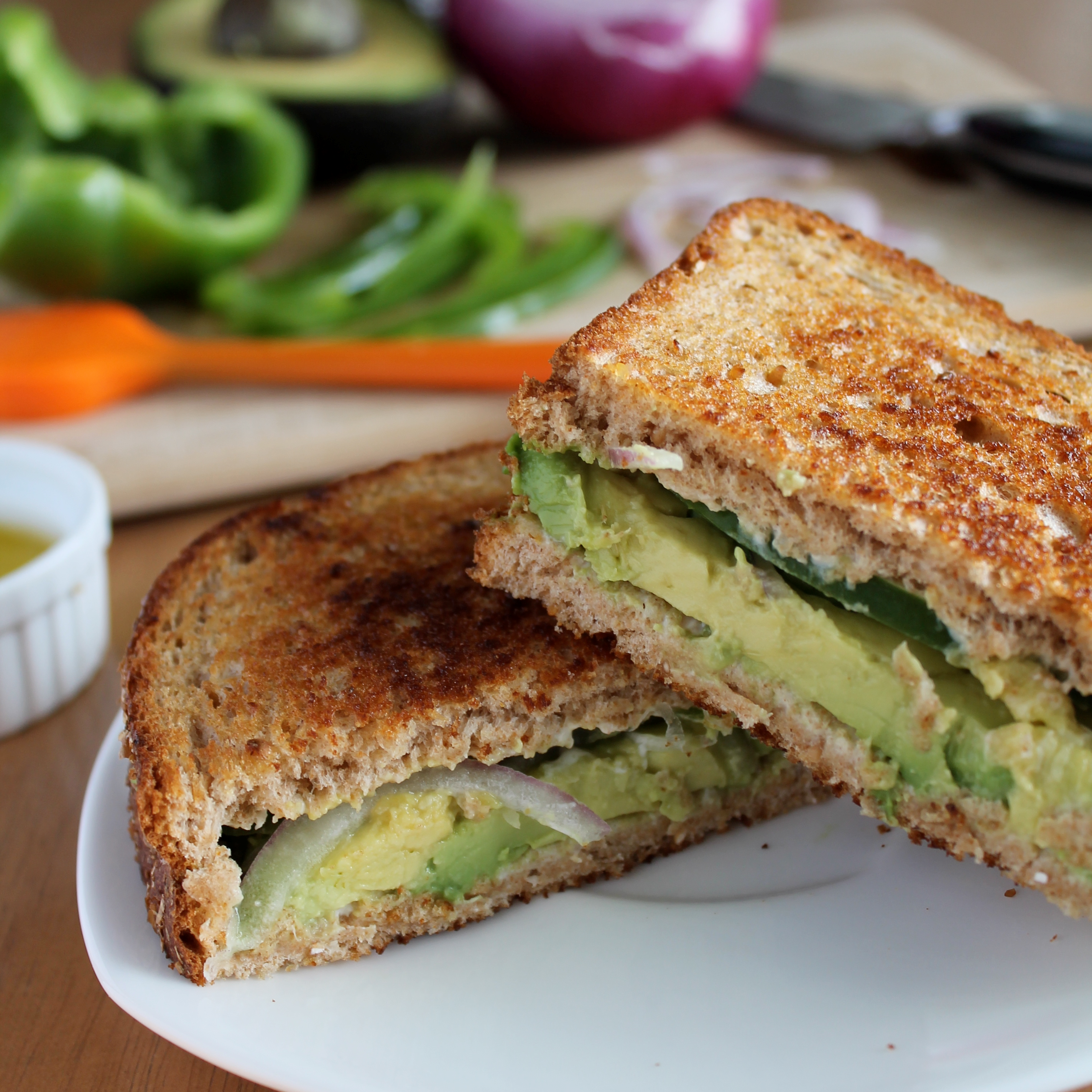 What are you doing now? (“I say”)
Most common ways to respond
Agree
Disagree
Or some combination of both
Say what now…? (“I say”)
In order to differentiate who is talking, whether it’s you, the viewpoint you’re conveying, or even another critic you’re citing, use voice identifying devices such as
Signal Phrase
X argues… 
According to ______....
Most individuals will say… 
(in the case of using first person) I agree with… (or) my own view is… 
Or embedding 
I have a major problem with what liberals call cultural differences
Followed by…
In text citations! (MLA)

Analysis and Synthesis 
You must be able to explain the quoted material as well as how and why it backs up the “I say” pieces
To note…
There is NO such thing as a one sided argument!! Anything worth arguing is going to have AT LEAST one or more counterarguments which MUST be included to show that you have “done your homework” on your topic. Also, any paper without both sides to the argument can portray bias, which can cause your paper to lose validity.